Adobe Flex
Framework and Tool
Stephen Oney
[Speaker Notes: Open browser to: http://examples.adobe.com/flex3/componentexplorer/explorer.html

Open Flash
Open Flex]
Brief History
2
PenPoint OS (1991)
GO Corporation
Tablets & PDAs
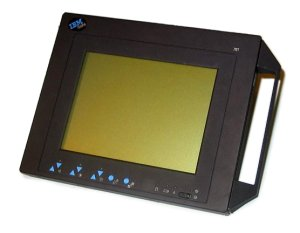 PenPoint OS
3
[Speaker Notes: Starts with PenPoint OS
Created by GO Corp., one of the best funded startups at the time (1987) eventually burned through $75 million. Attracted high profile developers
Main developer: Robert Carr, who had a long history of developing software for the Xerox Alto, the first computer to use the desktop metaphor

PenPoint: OS developed especially for tablets and PDAs (picture is of IBM 700T – tablet from )

Features included gestures, dynamic layout toolkit  for portrait & landscape modes, many other features present in Windows Tablet Edition
(2 lawsuits from GO Corp. for Windows)]
SmartSketch (1993)
FutureWave Software
For PenPoint OS
Vectors
For tablets
SmartSketch
PenPoint OS
4
[Speaker Notes: FutureWave software was small company that made SmartSketch, a vector-based drawing program]
SmartSketch (1994)
GO (now under AT&T) abandoned
No Platform for SmartSketch
SmartSketch
PenPoint OS
5
What next for SmartSketch?
?
?
Windows / Mac?
Macromedia Freehand
Adobe Illustrator
SIGGRAPH ’95 Feedback
Animation
Browser Playback
?
SmartSketch
?
?
?
?
Macromedia
Freehand
Adobe
Illustrator
Windows / Mac OS
6
[Speaker Notes: Could port to Windows and/or Mac but would be competing against tech giants Adobe & Macromedia and Freehand & Illustrator respectively
SIGGRAPH 95 in LA]
FutureSplash Animator (1995)
Netscape
Prototype used Java
 (slow)
Plugin-in API
See Tobias’ presentation
Ships 1996
FSA
Java
FS Animator
Netscape
Windows / Mac OS
7
[Speaker Notes: FutureWave software was small company that made SmartSketch, a vector-based drawing program
Wanted to add animation to product]
FutureSplash Animator
8
FutureSplash Animator
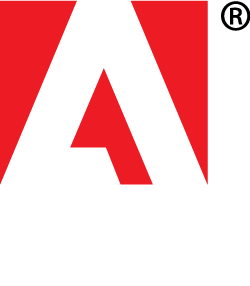 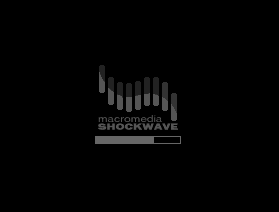 Rejected by Adobe
MSN
TV over Internet
Disney
Also Shockwave
Bought by Macromedia
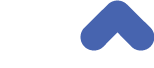 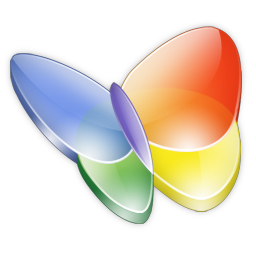 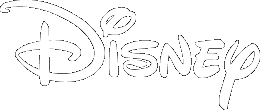 FS Animator
Netscape
Windows / Mac OS
9
[Speaker Notes: 1996 – FutureWave proposes to adobe, tries to sell FutureSplash to them. Rejected
FutureWave software was small company that made SmartSketch, a vector-based drawing program
Wanted to add animation to product]
Rich Internet Applications (90s)
Applications on web
Proprietary extensions
Later,  AJAX
See Phil’s presentation
10
[Speaker Notes: Original idea from 90s
Flash:
	Free plugin]
Macromedia Flash
FS Animator      Flash
“Future Splash”
Plugin: Flash Player
IDE: Flash
FS Animator
Flash
Mozilla
IE
Windows / Mac OS
11
Flash 1 (1996)
Same as FutureSplash Animator
IE & Netscape plugins
Vector animations
12
Flash 2 (1997)
Reusable objects (buttons)
Basic scripting
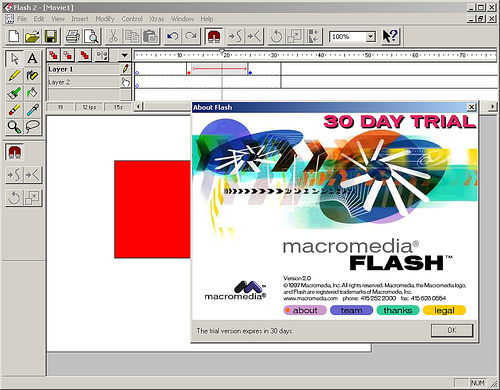 13
Flash 5 (2000)
ActionScript 1.0
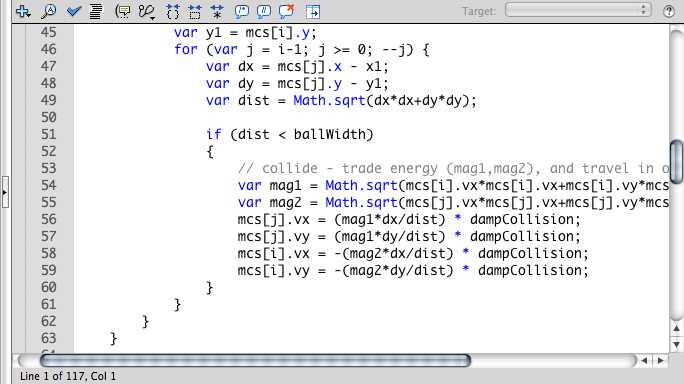 14
Flash 6, MX (2000)
Video playback support
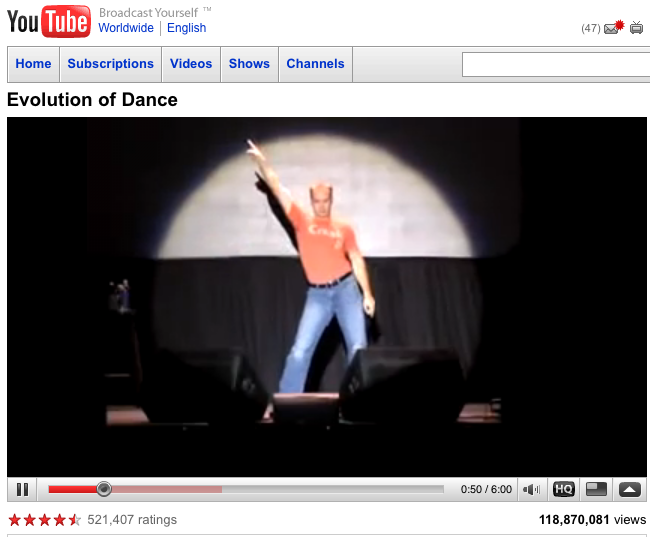 15
Flash 8 (2005)
Video authoring
Actionscript video processing
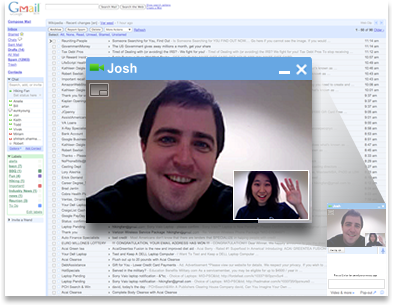 16
Adobe buys Macromedia (2005)
Adobe Flash CS3 (2006)
Integrated with CS
17
[Speaker Notes: Vector & Raster
Back & Forth A/V Streaming]
Flash Demo
18
Adobe Flex
For developers
IDE (Eclipse)
Extendable classes
Backend wizards
ColdFusion
PHP
19
Drawing Editor
(creates objects)
Actionscript
(manipulates objects)
20
Widgets
(reusable)
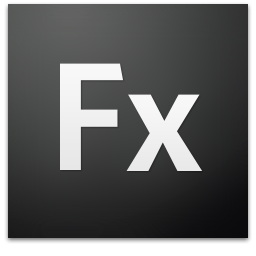 MXML &Actionscript
(program)
21
Flex Demo
22
File Format
SWF (Shockwave-Flash)
Partially open
23
Flash Player
Desktop
Windows
OS X
GNU/Linux
Solaris
Mobile (Lite)
24
[Speaker Notes: Flash lite 1.1 : Flash 4.0
Flash lite 2.0: Flash 7.0
Flash lite 3.0: Flash 8.0, video streaming]
Adobe AIR
Adobe Integrated Runtime
Offline
Store data
25
DEVELOPMENT
RUNTIME
Flash
Designers
Flash Player
Browser
Flex
Programmers
AIR
Desktop
26
MXML
27
Flex 3 Component Explorer
http://examples.adobe.com/flex3/componentexplorer/explorer.html
28
Actionscript
29
Future
30
Flash 10 (CS4) (2008)
Basic 3D support
See Joon’s talk
Joints, bones, inverse kinematics
31
Flash Catalyst
Formerly Thermo
Visual Flex
Steps:
Import from CS
Attach behaviors
Export to Flex
32
33
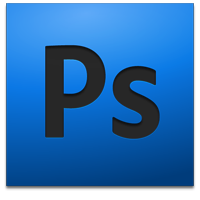 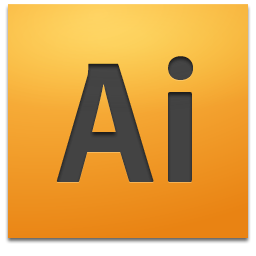 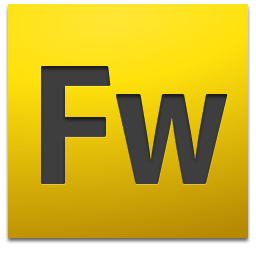 Graphics
Catalyst
Player
Flex
34
[Speaker Notes: Photoshop: Raster graphics (photos), retouch
Illustrator: Create vector graphics
Fireworks: Can create, but more for web optimization, leftover from Macromedia acquisiation]
35
Questions
36
Have a great summer!
37
What’s the Difference?
Flash
Shockwave
Built for Internet
Loads quickly
Interpreted
90% install base
CD-ROM Dynamic Content
More versatile
“Compiled”
58% install base
Growing closer with each release
38
http://www.howstuffworks.com/web-animation6.htm